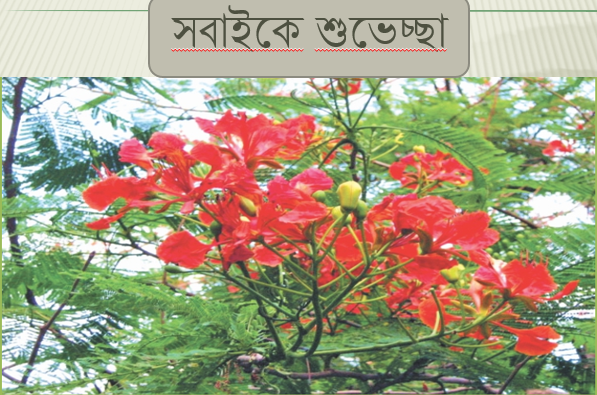 পরিচিতি
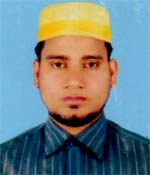 মো:নজরুল ইসলাম
সহকারী শিক্ষক
গোবিন্দপুর সরকারি উচ্চ বিদ্যালয়,হবিগঞ্জ।
মোবাইল নং- ০১৭২৮৪৭৫৫৪৪
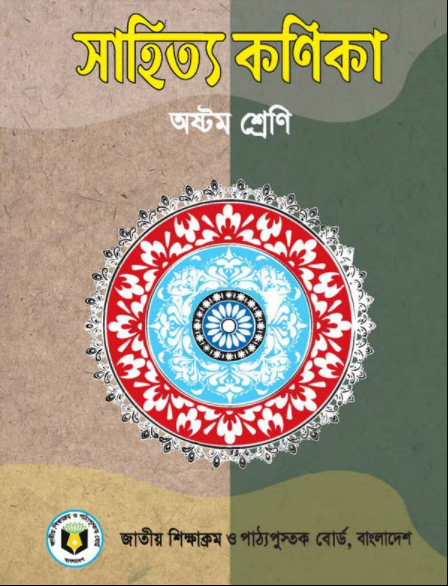 পাঠ পরিচিতি 
বিষয়ঃ বাংলা ১ম পত্র 
শ্রেণি ৮ম 
সময়ঃ ৪০ মিনিট
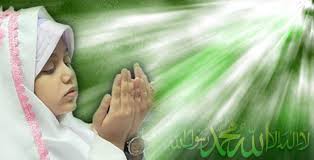 প্রার্থনা
কায়কোবাদ
শিখনফল
এই পাঠ শেষে শিক্ষার্থীরা…
কবি পরিচিতি বলতে পারবে।
কবিতাটি শুদ্ধ উচ্চারণে আবৃত্তি করতে পারবে।
নতুন শব্দ ব্যবহার করে শব্দের অর্থ ও বাক্য গঠন করতে পারবে।
আর্দশ পাঠ
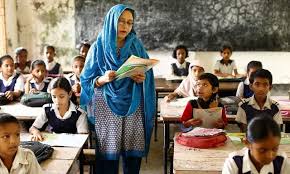 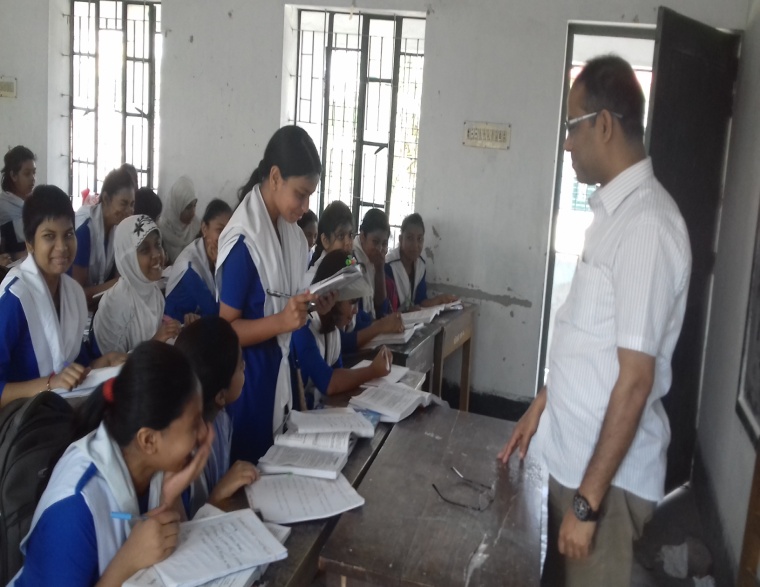 সরব পাঠ
সরকারি ডাক বিভাগে দীর্ঘকাল চাকুরি করার পর ১৯১৯ সালে অবসর নেন।
মহাশ্মশান 
রচনার জন্য মহাকবি 
উপাধি লাভ করেন
জন্ম: ১৮৮৫ সালে ঢাকা জেলার,
নবাবগঞ্জ থানার
আগলা পূর্বপাড়া গ্রামে ।
উল্লেখযোগ্য গ্রন্থ – 
অমিয় ধারা,কুসুম কানন,
অশ্রুমালা,ইত্যাদি
কায়কোবাদ
মৃত্যু: ১৯৫১সালের
২১ জুলাই ঢাকায়।
শব্দার্থ
পেষণে
অত্যাচারে
ক্রোড়
কোল
বিষাদ
দুঃখবোধ
চারু
সুন্দর
একক কাজ
   বাক্য গঠন কর
পেষণে , ক্রোড়,   বিষাদ,  নিকুঞ্জ,
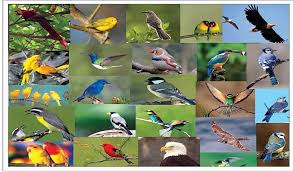 বিভো, দেহ হৃদে বল ।
কত জাতি পাখি, নিকুঞ্জ বিতানে
সদা আত্মহারা তব গুনগানে,
আনন্দ বিহ্বল ।
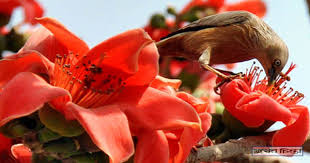 বিভো, দেহ হৃদে বল ।
তোমারি নিঃশ্বাস বসন্তের বায়ু,
তব স্নেহ কণা জগতের আয়ু,
তব নামে অশেষ মঙ্গল।
মূল্যায়ন
১। কায়কোবাদের আসল নাম কী ?
২। তব নামে অশেষ মঙ্গল- বলতে কী বোঝানো হয়েছে ?
বাড়ির কাজ
প্রার্থনা কাবিতায় স্রষ্টার প্রতি কবির যে মনোভাব ফুটে উটেছে তা নিজের ভাষায় ব্যক্ত কর ।
সবাইকে ধন্যবাদ